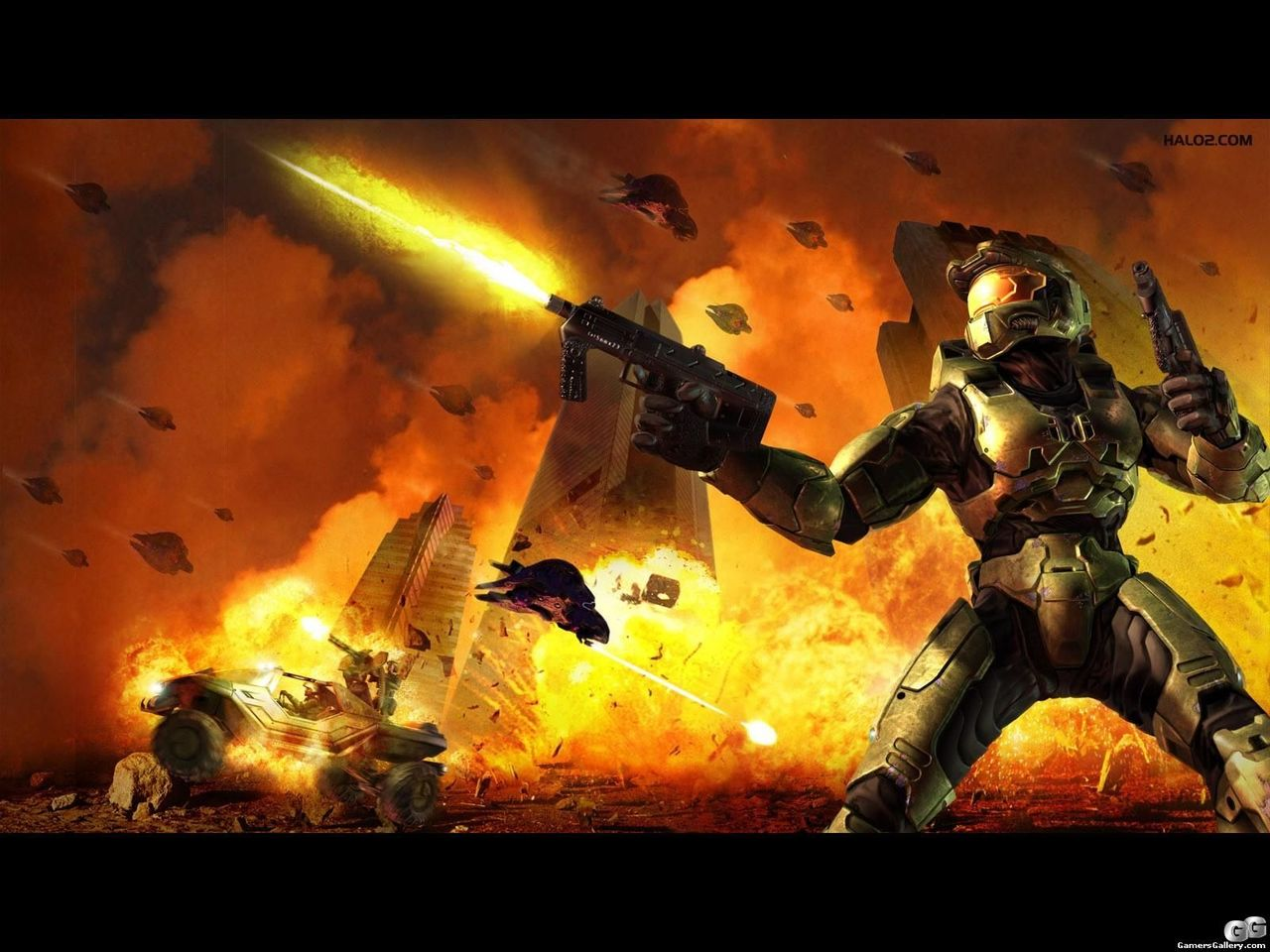 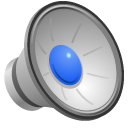 Halo 2 project description